Вибухонебезпечні речовини
Робота учня 11-В класу: Андрійка Андрія
Вибухова речовина
Вибухова речовина  - хімічна сполука або їх суміш, здатна в результаті певних зовнішніх впливів або внутрішніх процесів вибухати, виділяючи тепло і утворюючи сильно нагріті гази.
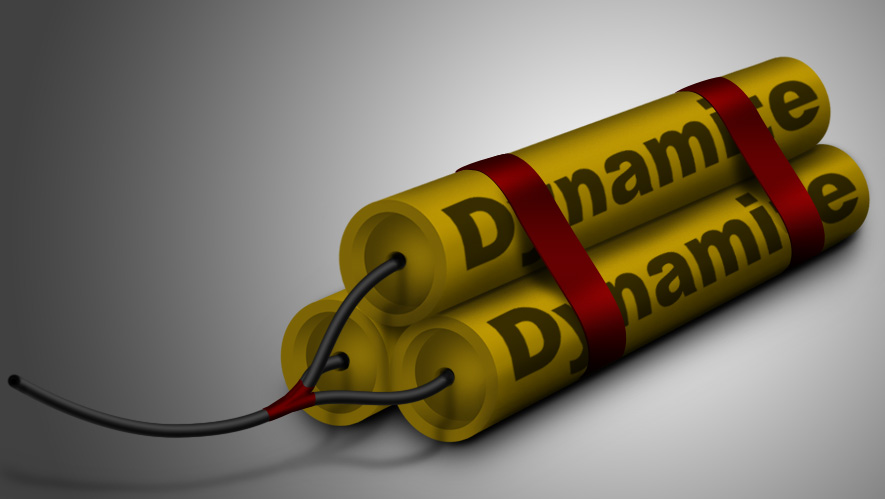 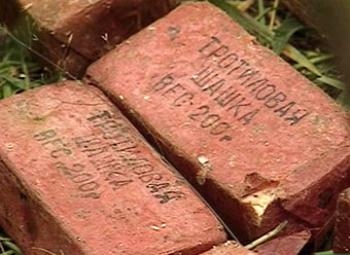 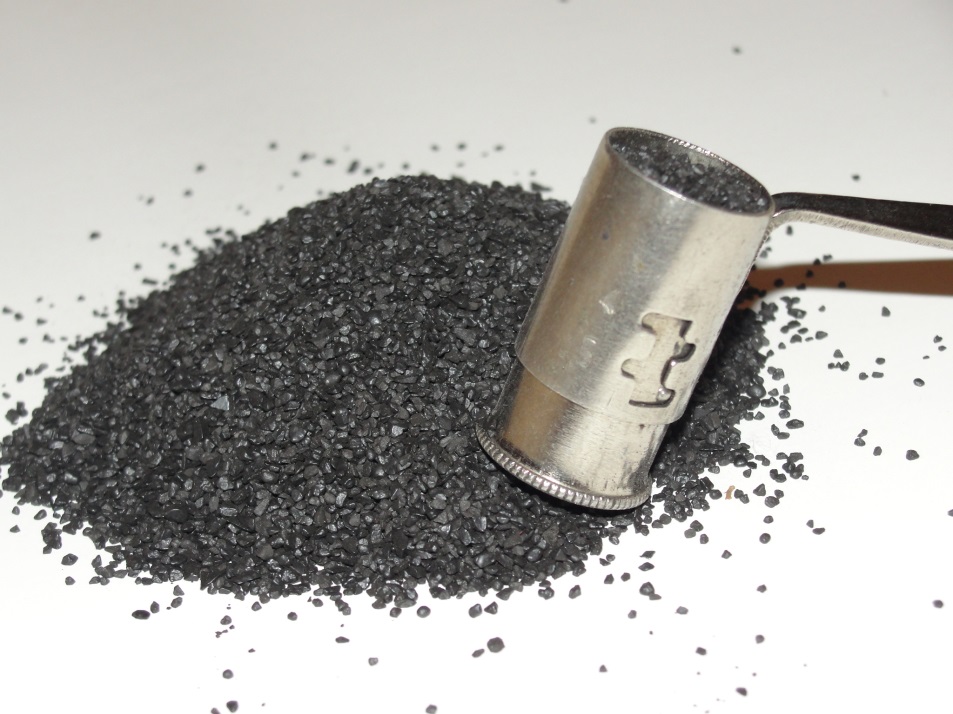 Ініціювальні речовини
Легко вибухають під дією простого початкового імпульсу (удар, тертя, промінь вогню) з виділенням енергії, достатньої для займання або детонації бризантних вибухових речовин.
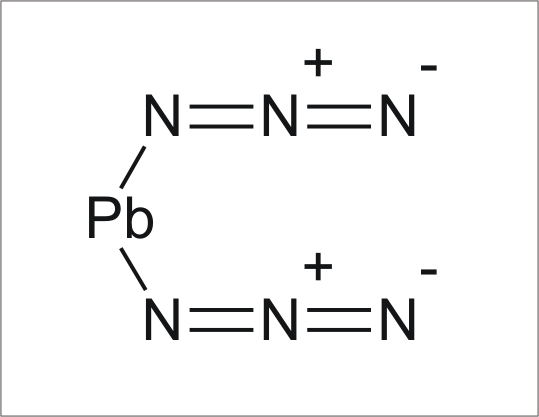 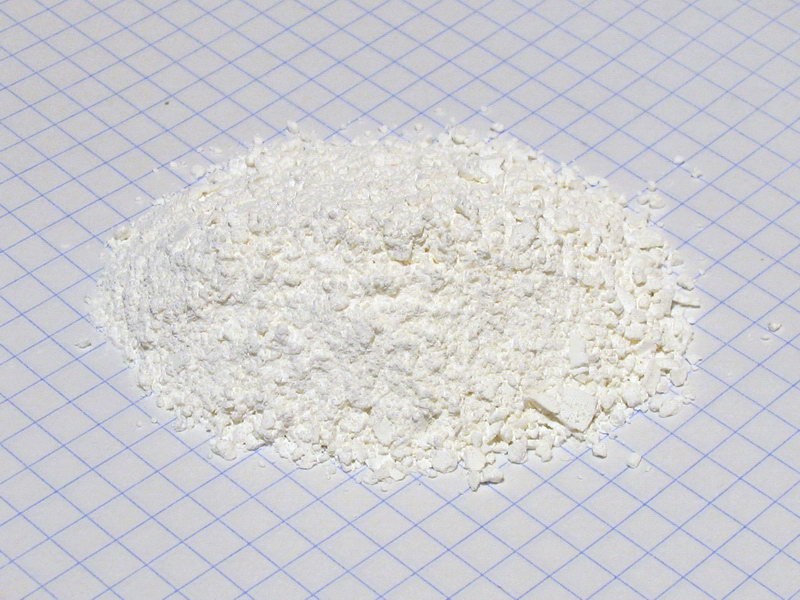 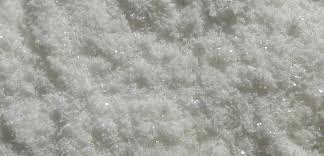 Бризантні речовини
Речовини, основним режимом вибухового перетворення яких є - детонація, що збуджується дією вибуху ініціювальні речовини. Менш чутливі до зовнішніх впливів, ніж ініціювальні речовини.
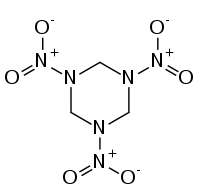 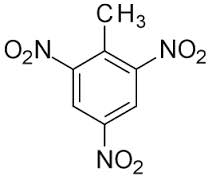 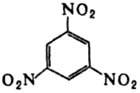 Порохи
Тверді суміші органічних і неорганічних з'єднань, здатні стійко (без переходу у вибух або детонацію) горіти в широкому інтервалі зовнішніх тисків (0,1-1000 МПа).
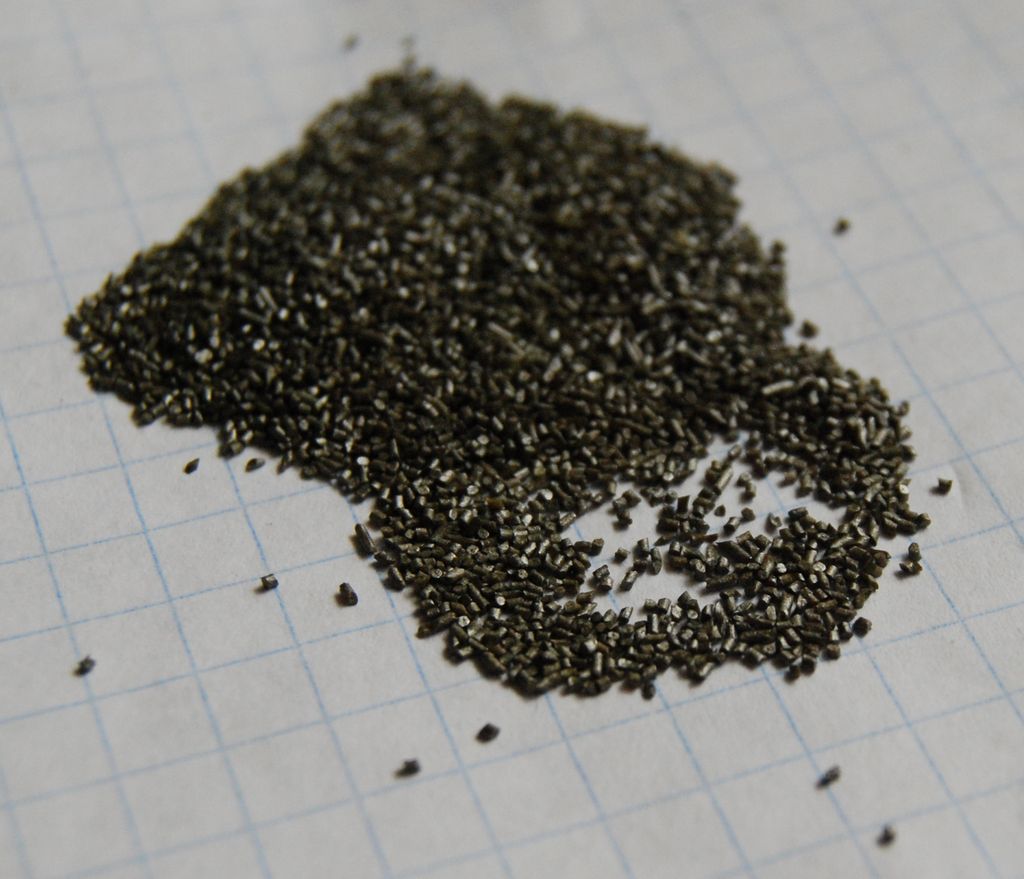 Найважливіші представники індивідуальних вибухових речовин:
Тринітротолуол (тротил), тринітрофенол, трінітроксілол; гексоген, октоген, тетрил; нітрогліцерин, целюлози нітрати, пентаерітріттетранітрат (ТЕН); амонію нітрат, амонію перхлорат, свинцю азид
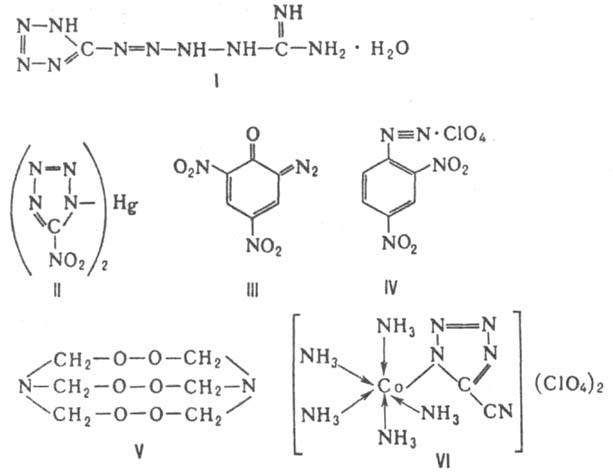 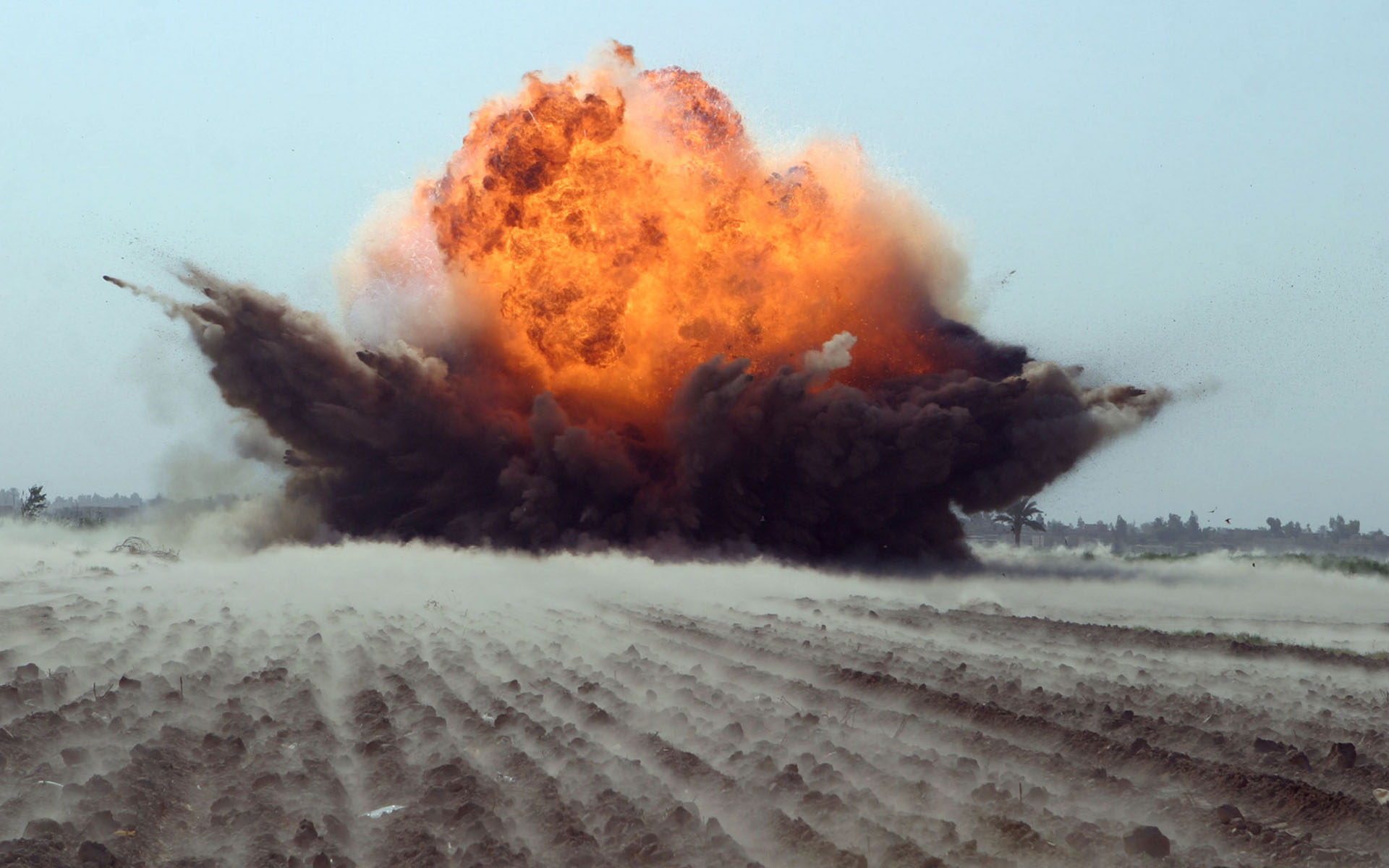 ДЯКУЮ ЗА УВАГУ